Apprendre et évaluer autrement 
en mathématique
Stéphanie Rioux - CSSC et RÉCIT MST
Marie-Claude Paquin - CSSDA

Bar Camp CSSDA - 21 janvier 2022
14h25 à 15h35
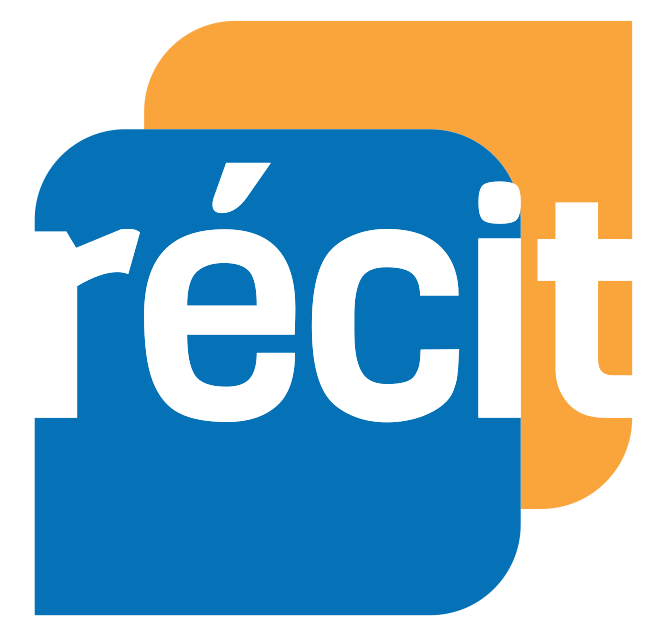 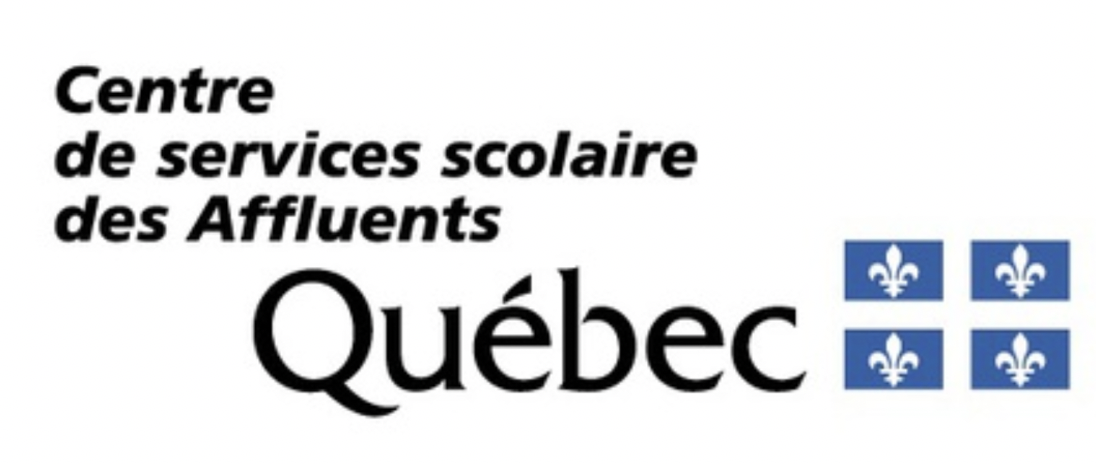 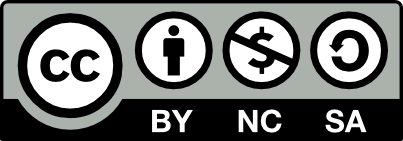 [Speaker Notes: Primaire-secondaire: poser la question dans le clavardage

Lien de l’article sur le site du RÉCIT MST : 

Lien de la présentation :

Lien du site : autrementenmath.recitmst.qc.ca]
Apprendre et évaluer autrement 
en mathématique
Faire autrement en mathématique, c’est possible ! Dans cet atelier, vous découvrirez les raisons qui poussent de plus en plus d’enseignants à faire autrement en classe de mathématique. Nous vous présenterons aussi des approches variées, des types de tâches différentes, des suggestions de ressources et des outils numériques qui permettent de soutenir l’enseignement, l’apprentissage et l’évaluation autrement en mathématique. Le site Apprendre et évaluer autrement en mathématique viendra soutenir le contenu de cette présentation. Vous pourrez aussi découvrir les nouvelles sections publiées récemment.
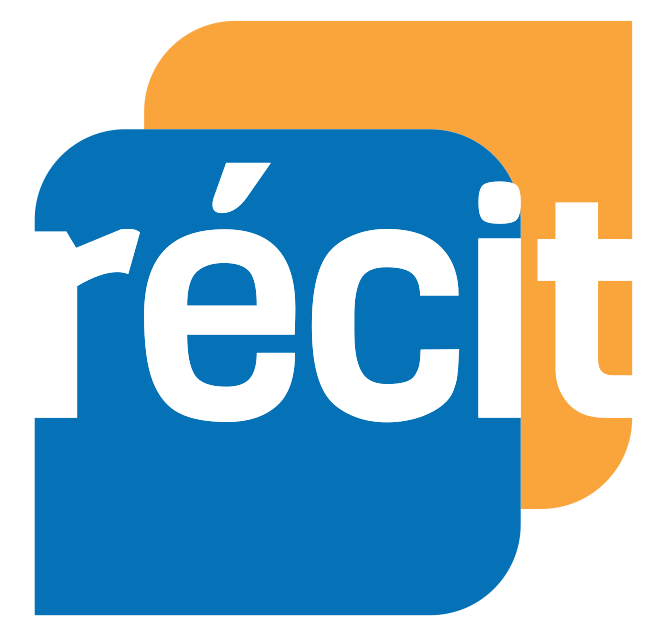 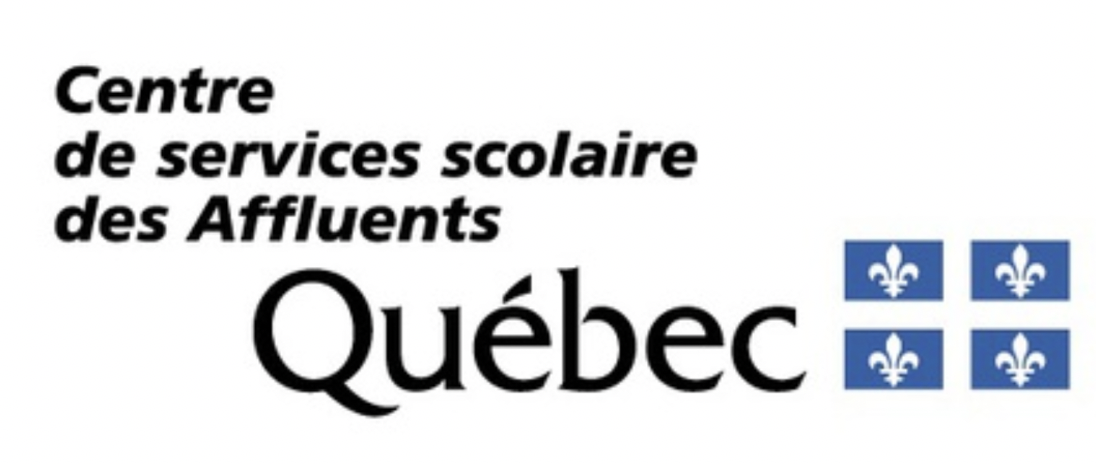 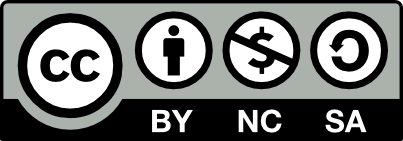 [Speaker Notes: Lien de l’article sur le site du RÉCIT MST : 

Lien de la présentation :

Lien du site : evaluerautrementenmath.recitmst.qc.ca]
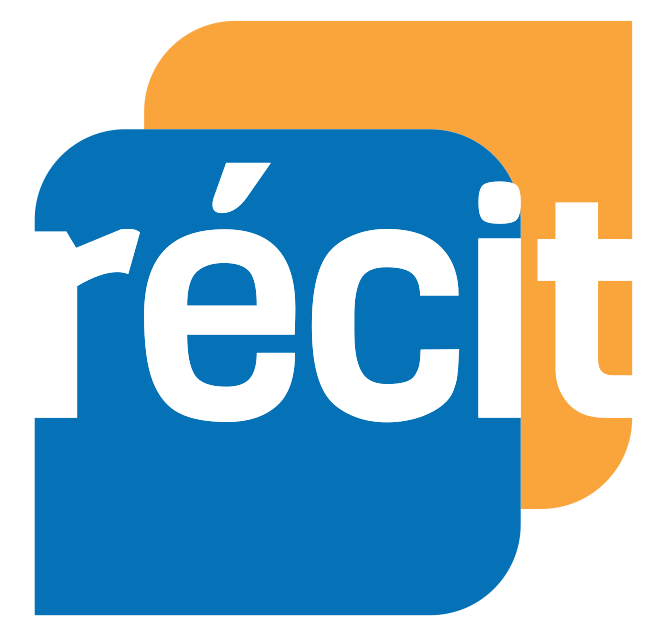 Site - Apprendre et évaluer autrement 
en mathématique
autrementenmath.recitmst.qc.ca
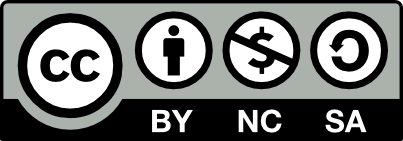 Cette présentation est réalisée en collaboration avec le RÉCIT MST est mise à disposition, sauf exception, selon les termes de la Licence CC.
[Speaker Notes: Lien du site : https://sites.google.com/csbe.qc.ca/evaluerautrementenmath]
Plan de la rencontre
Historique rapide - Pourquoi?
Wooclap… connaissez-vous…? 
Tour d’horizon du site
Expérimentation - Menu Math 
Expérimentation - Open Middle
Expérimentation - Math en 3 temps 
Exploration - Tâches créatives 
Autres trouvailles à explorer
Badges
Historique rapide… Pourquoi?
Réflexion sur la nature de l’évaluation…
Pandémie …
Sondage auprès des CP math (évaluation à distance)
Résultats (outils numériques, traces, compétence, tricherie/plagiat)
Formation d’un comité de travail - Production et publication du site
Réflexion et travaux en poursuite continue… 
Apprentissage et évaluation
[Speaker Notes: Se référer au site]
Différents types de problèmes
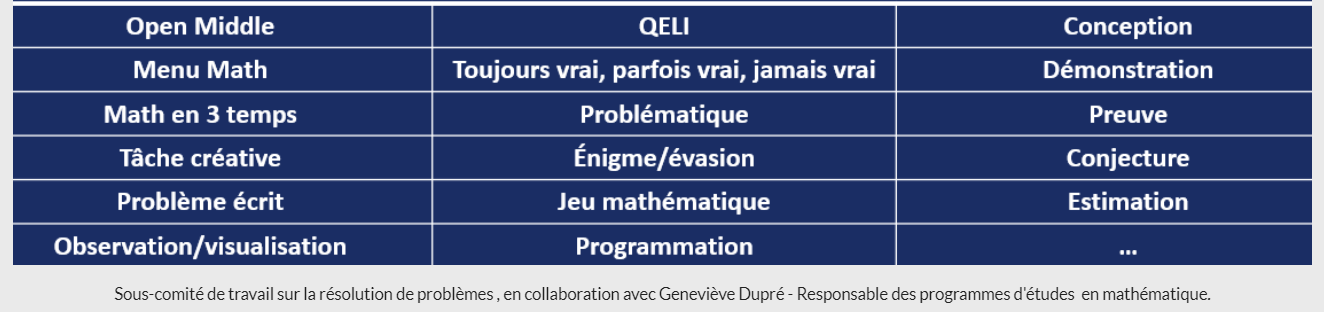 [Speaker Notes: Wooclap : www.wooclap.com/JFLGAY

Ne pas oublier de le lancer!]
Wooclap… Connaissez-vous…?
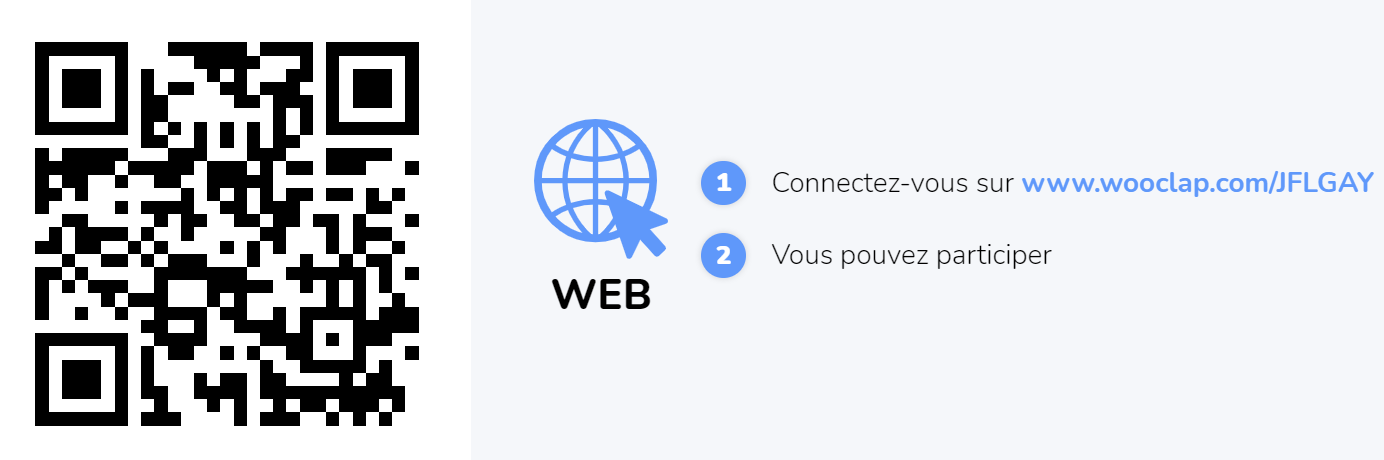 [Speaker Notes: Wooclap : www.wooclap.com/JFLGAY

Ne pas oublier de le lancer!]
Expérimentation - Menu Math
Caractéristiques des nombres
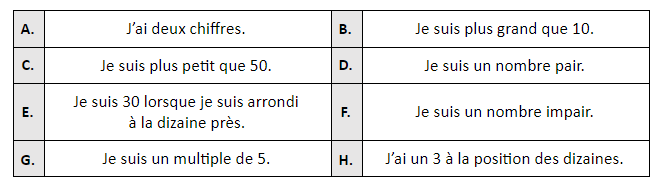 Ressources:
Lien vers la tâche
Version numérique avec Desmos 
Section « Menu Math » du site
[Speaker Notes: Se fait avec 2 nombres (25-ABCEFG et 30-DH)]
Expérimentation - Open Middle
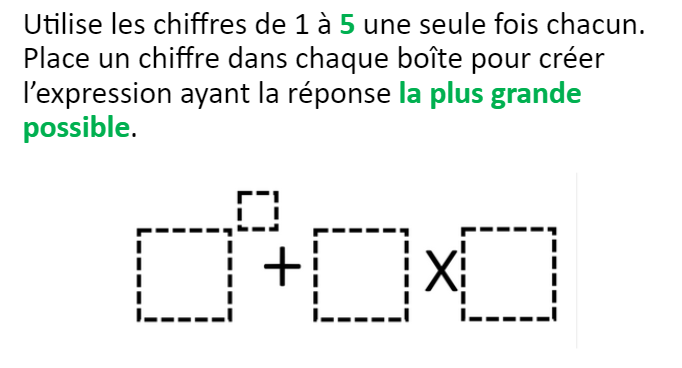 Nous vous suggérons d’utiliser l’accent «^» pour indiquer l’exposant, exemple: 1^2 +3 x4.
Ressources: 
Lien vers une banque de tâches 
Section « Open Middle » du site
[Speaker Notes: 4^5+3x2]
Expérimentation - Math en 3 temps
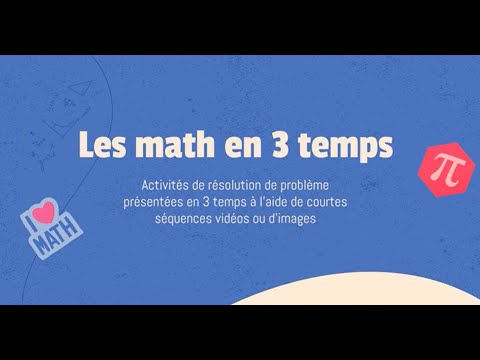 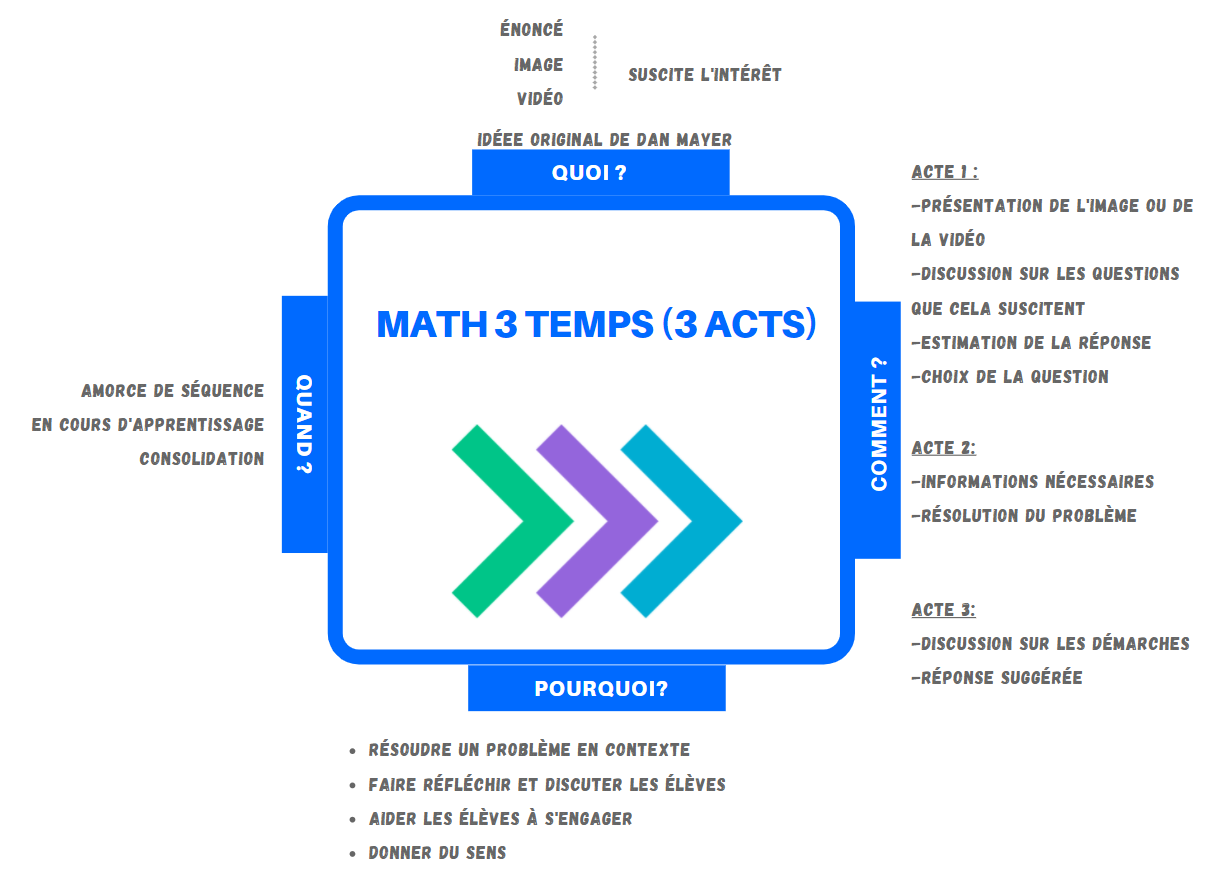 Ressources: 
Version Desmos - Lien élève
Version Microsoft Form
Tâche originale de Dan Meyer 
Section « Math en 3 temps » du site
[Speaker Notes: Se référer au site]
Exploration - Tâches créatives
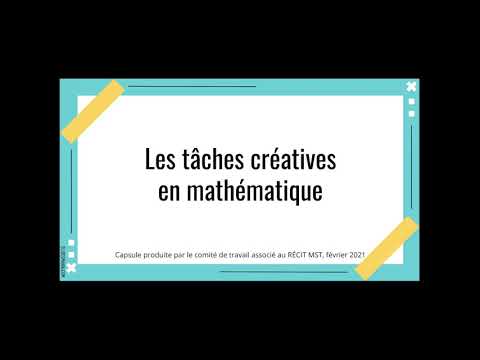 Section « Tâches créatives » du site
[Speaker Notes: Se référer au site]
Autres trouvailles à explorer - Les compétences
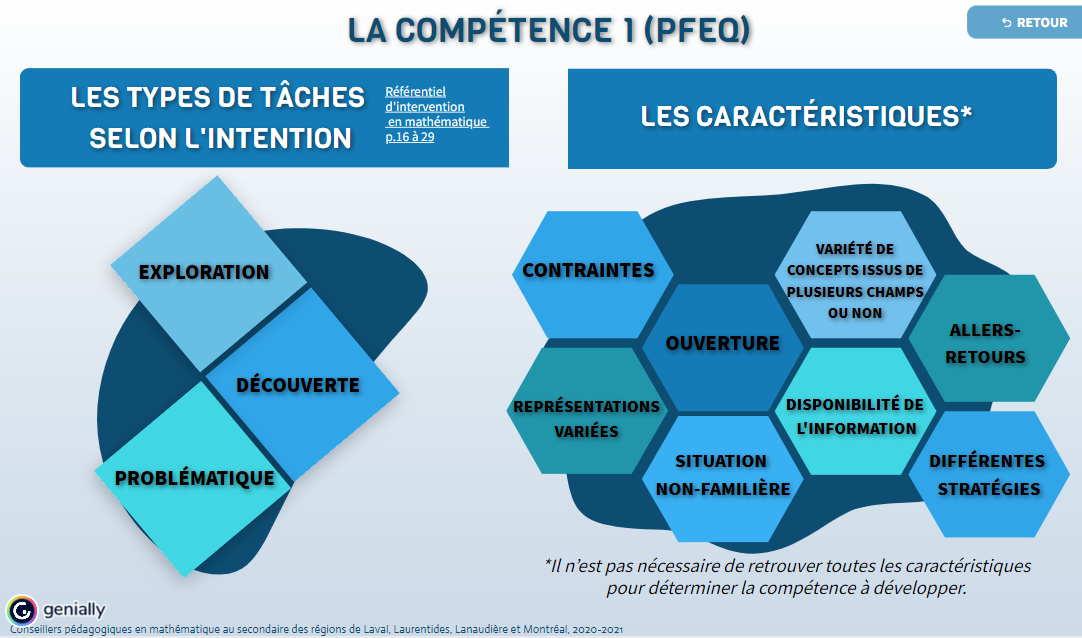 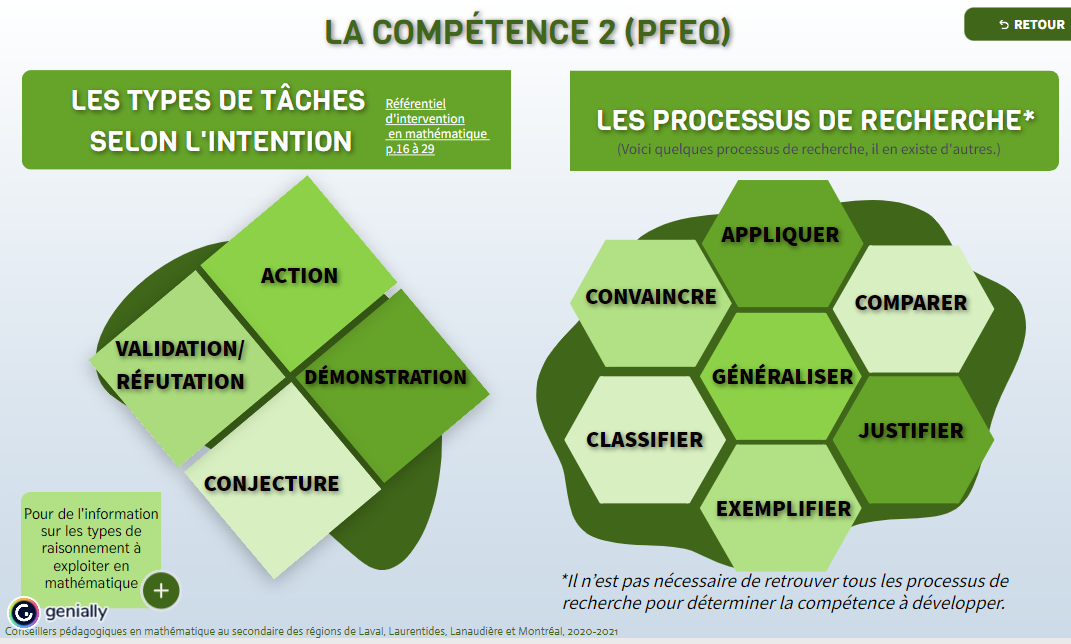 Lien vers cette ressource - Disponible aussi sur le site
[Speaker Notes: Site : 
Attention en lien avec CD1, CD2, en apprentissage]
Autres trouvailles à explorer - Sections à venir
Susciter l’engagement cognitif et la participation active des élèves 
Causeries mathématiques 
Programmation et robotique 
Triangulation - Preuves d’apprentissage
[Speaker Notes: Formulaire pour ajouts au groupe de la phase 2?]
Badge de participation à cette présentation
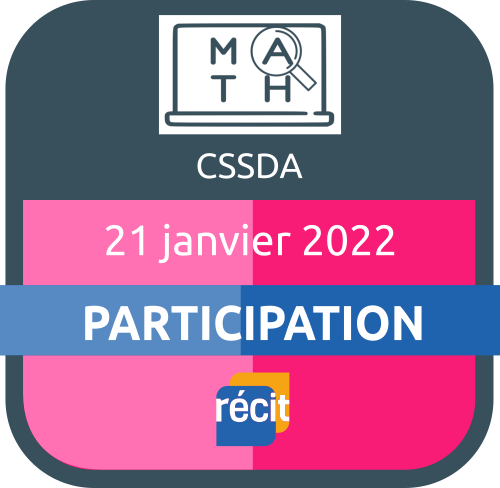 Autres badges
[Speaker Notes: Lien à cliquer (à mettre dans le clavardage):
https://campus.recit.qc.ca/mod/page/view.php?id=13018]
Merci! 
Bonne expérimentation!
equipe@recitmst.qc.ca
stephanie.rioux@recitmst.qc.ca
Page Facebook
Twitter
Chaîne YouTube
Questions?
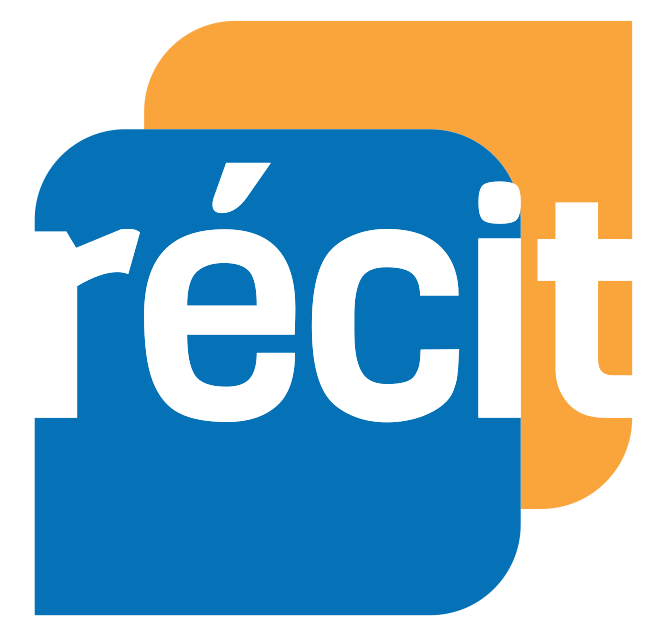 Ces formations du RÉCIT sont mises à disposition, sauf exception, selon les termes de la Licence Creative Commons Attribution - Pas d’Utilisation Commerciale - Partage dans les Mêmes Conditions 4.0 International.
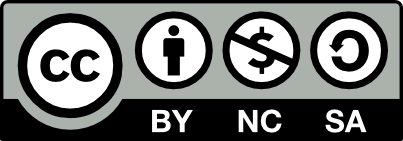